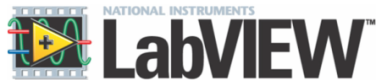 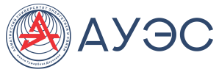 aues.kz
russia/ni.com
новые возможности в «образовании 2023»
с применением  достижения Цифровых платформ и технологии National Instruments
Вебинар 01 «ТНИЛ «CPS&ST»
Вопросы изучения и применения образовательных и производственных модулей на базе NI DAQ и ELVIS
s.kulmamirov@aues.kz,
 тел. +7  778 874 0526
29.09.2022,
Чт, 16-00 час.
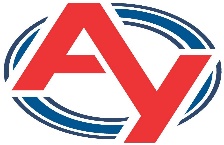 Проект установления сотрудничества
между компанией  «National Instruments» (США) и АО АУЭС имени Гумарбека Даукеева
Laboratory Virtual Instrument Engineering Workbench (LabVIEW) с лабораторным инструментарием по созданию виртуальных приборов в теплотехнике и электроэнергетике:
среда прикладного графического программирования, используемая в качестве стандартного инструмента для проведения измерений, анализа данных, а также управления ОУ созданными виртуальными приборами.
ПО «LabView» построено моделированием структуры ОУ и СУ виртуальными приборами (VI), состоящие из виртуальной лицевой панели и блок-схемы функционирования ИСУ).VI можно создавать как библиотеку ПО ПЛИС или цифровыми устройствами в качестве измерительных и регулирующих инструментов ОУ.
На кафедре АУ планируется выбор направления совершенствования практикумов и исследований обучающихся с дистанционным использованием в учебном процессе университета:
1 Курсы и сборники лабораторных практикумов по изучению NI LabVIEW, как программной среды.
В работах описываются методики использования новой технологий в любую область знаний ИКТ программированием на основе блок-схем.

2 Проведение экспериментальных работ по дисциплинам ОП технических специальностей университета.
Осваиваются методики выбора среды моделирования и измерения параметров физических процессов в ОУ через VI. Такие приборы могут быть совершенствованы по заданному или новому алгоритму.

3 Проведение на промышленном оборудовании исследований и экспериментов, необходимых для выпускных работ совместно с набором созданных VI.
Служит для создания исследовательской или промышленной установки, на которой изучаются параметры и характеристики реальных сигналов электронных устройств.
Миссия изучения VI NI LabVIEW
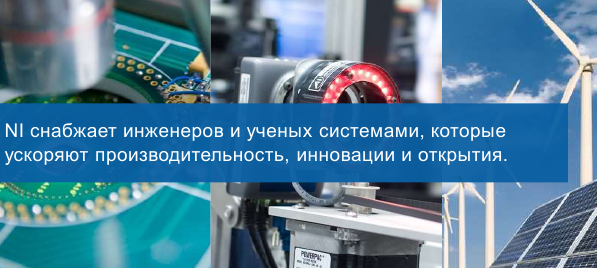 [Speaker Notes: National Instruments LabVIEW is an industry-leading software tool for designing test, measurement, and control systems. Since its introduction in 1986, engineers and scientists worldwide who have relied on NI LabVIEW graphical development for projects throughout the product design cycle have gained improved quality, shorter time to market, and greater engineering and manufacturing efficiency. By using the integrated LabVIEW environment to interface with real-world signals, analyze data for meaningful information, and share results, you can boost productivity throughout your organization. Because LabVIEW has the flexibility of a programming language combined with built-in tools designed specifically for test, measurement, and control, you can create applications that range from simple temperature monitoring to sophisticated simulation and control systems. No matter what your project is, LabVIEW has the tools necessary to make you successful quickly.]
Востребованные инженерные задачи
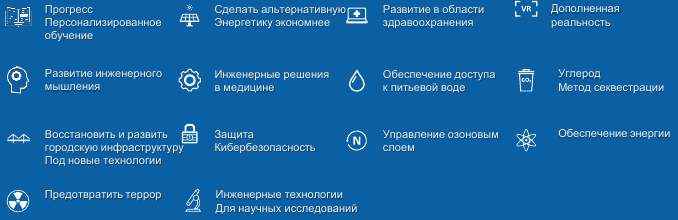 Перспективы развития промышленной революции «Индустрия 4.0»
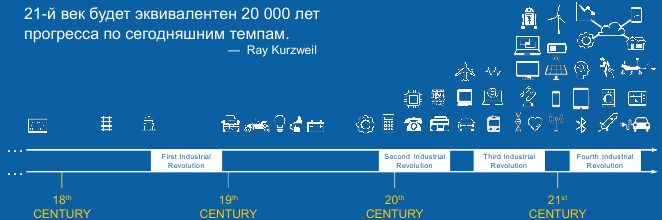 Новые технические проблемы современных инженеров
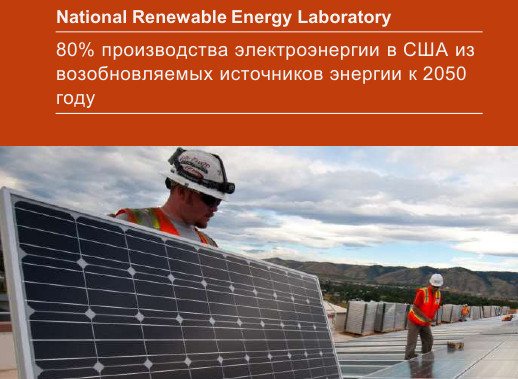 Переход 6G от теории к реальности
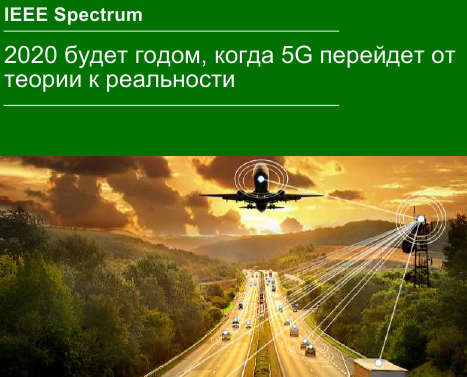 Реализация проблем логистики
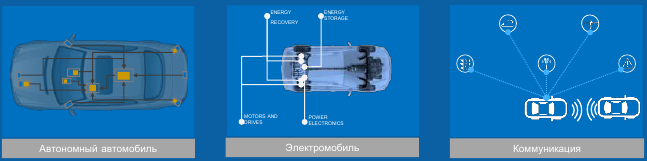 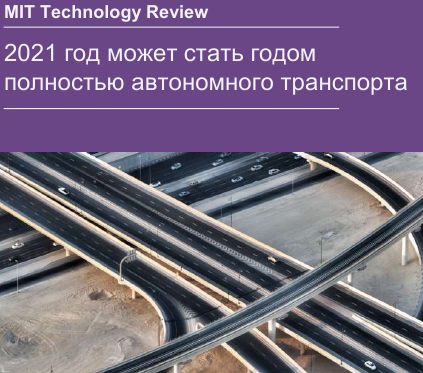 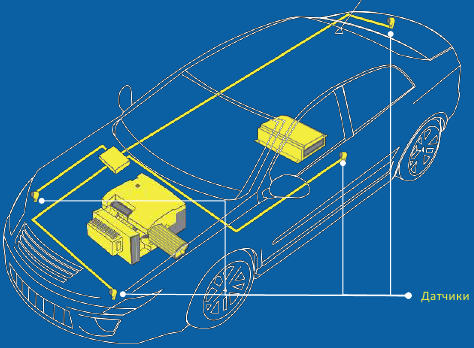 Реализация проблем логистики
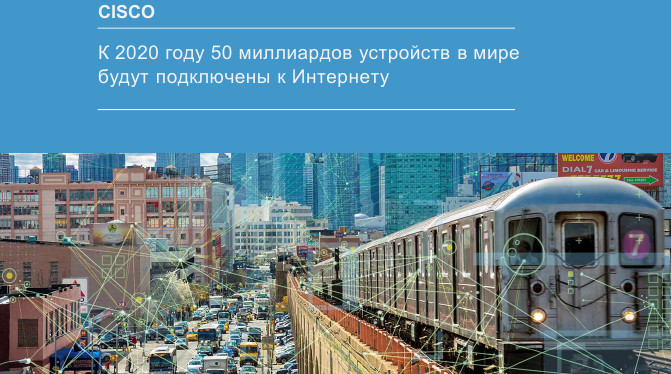 Коллаборация новых технологий (6G, ADAS, IoT) стимулирует инновации и вносит положительный эффект в экономике.
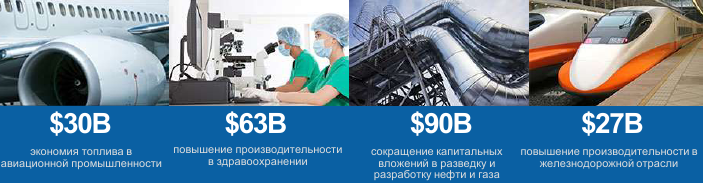 Новые возможности университетав учебном процессе на период 2022 -2023 г.
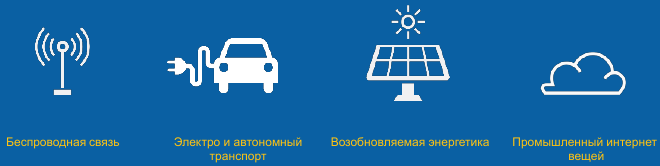 Следует научить будущих бакалавров и магистров, как применять такие новые технологии
Эволюция инженерного образования
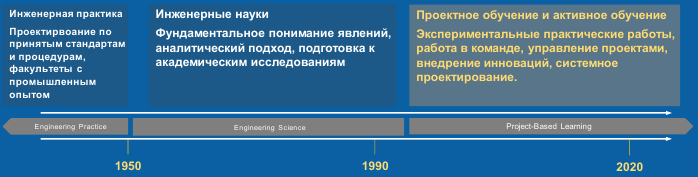 Impact on Student Engagement & Retention
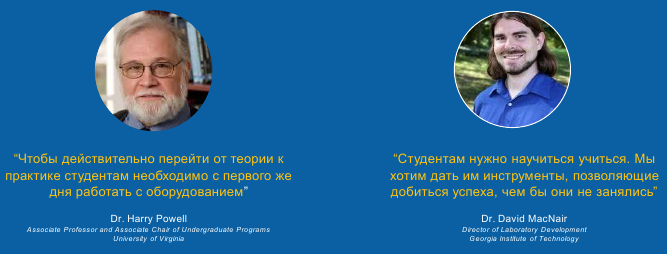 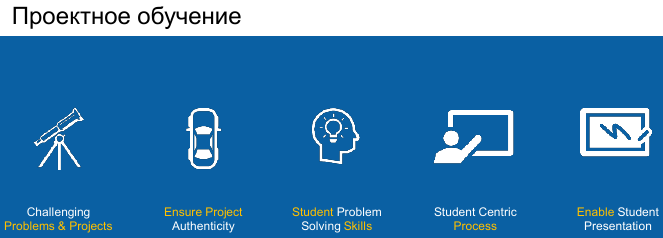 Основные проблемы в изучении электротехники и электроники
1) Ограниченность функциональности, используемого оборудования.
2) Трудности преподавателей в создании привлекательности изучения дисциплин.
3) Ограниченное время в аудиториях для изучения тем дисциплины. Барьеры для реализации проектов в университете.
4) Переход к тенденциям использования удаленного доступа, меняющие принцип функционирования учебных лабораторий.
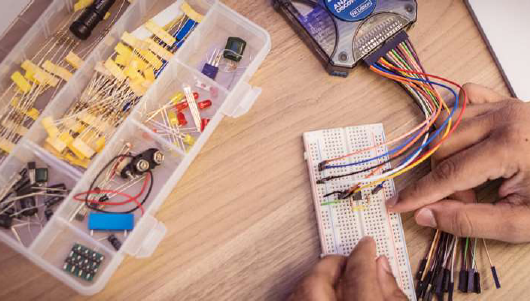 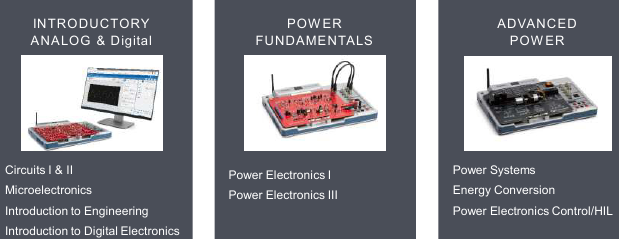 First engineering school in the south,1819#2 public university in the United States2,700 undergraduate engineering students
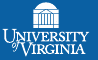 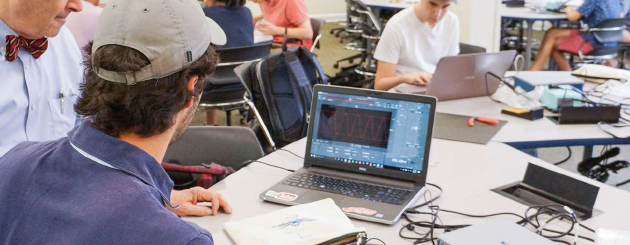 Основные проблемы в области силовой электроники
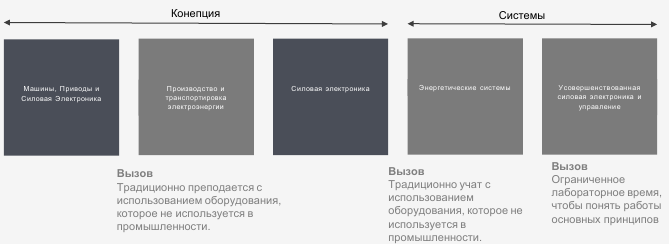 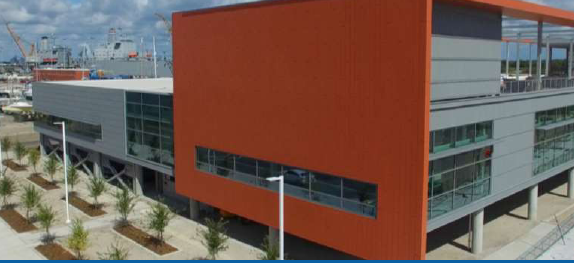 Проблемы эксплуатации ветряных турбин
« [ветряные турбины] Турбины генерируют огромное напряжение от вращающихся лопастей; поэтому, это оборудование должно быть тщательно проверено перед развертыванием, чтобы минимизировать затраты на ремонт.
Министерство энергетики США рассчитывает, что к 2030 году ветроэнергетика обеспечит 20 процентов энергии в США, этот вопрос требует высокого внимания».
- Dr. J. Curtis Fox, Director of Operations
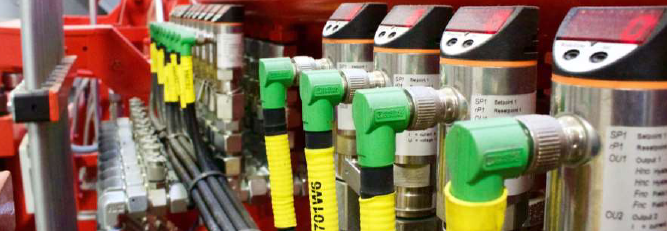 “… Министерство энергетики США выделило отдельный грант для предоставления этих возможностей для имитатора энергосистемы мощностью 15 МВт, который сейчас является центром инноваций и разработок Duke Energy Electric Grid (eGRID).
Инженеры энергетических предприятий смогут тестировать электрические характеристики аппаратных прототипов для любого энергоресурса в контролируемой и откалиброванной среде, прежде чем развертывать их в реальной сети.”
Проблемы в образовании по беспроводной связи
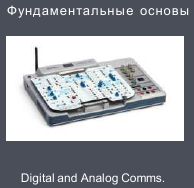 1) Традиционные беспроводные курсы, ориентированные на теорию и моделирование.
2) Отсутствие реальных и практических проблем.
3) Необходимость уверенности и вовлеченности обучающихся в учебных лабораториях.
4) Формирование вовлеченности обучающихся, готовых заняться исследованиями и промышленными разработками по созданию VI.
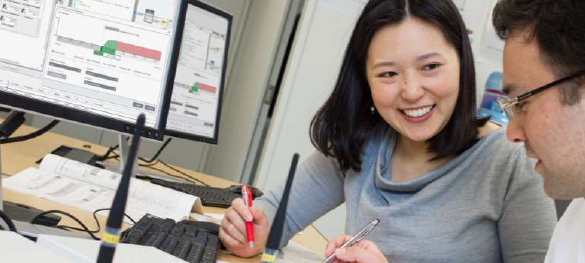 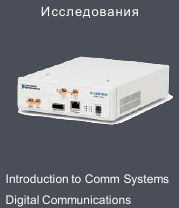 Проблемы в образовании по направлению IoT
1) Нет оперативного сопоставления тем IoT с текущей ОП «Автоматизация и управление».
2) Отсутствует единая структура дисциплин ОП для преподавателей и инфраструктура
в учебных аудиториях.
3) Отсутствует вовлечение обучающихся посредством реальных ПО и настольного цифрового оборудования, а не традиционных учебных лабораторий.
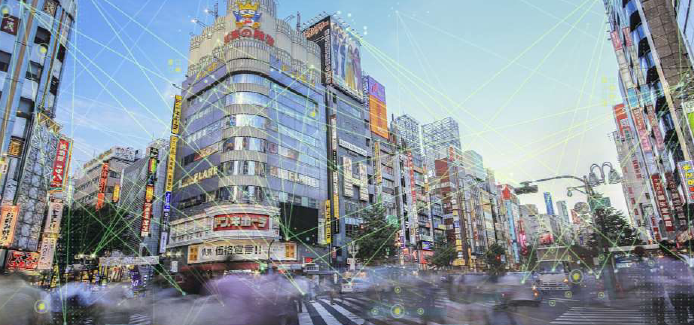 Преподавание Интернета вещей
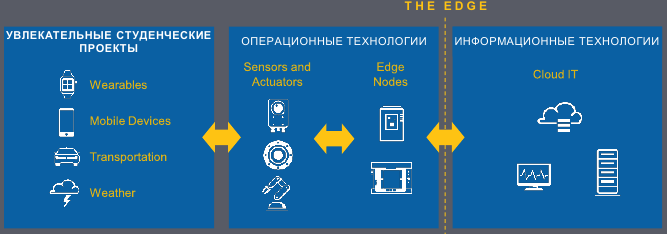 Федеральная политехническая школа Лозанны (EPFL), ФРАНЦИЯ)
EPFL первая в мире внедрила единую инфраструктуру мониторинга в сети кампуса школы. Сегодня ведется мониторинг 6 зданий, где ведется полный учет данных для энергетических исследований.
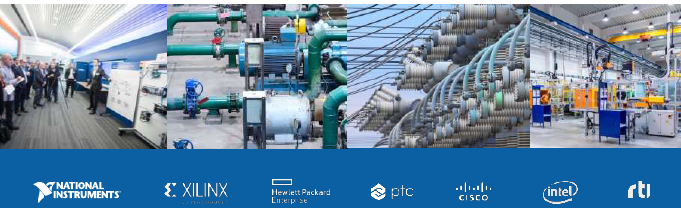 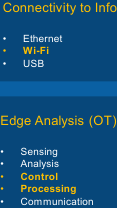 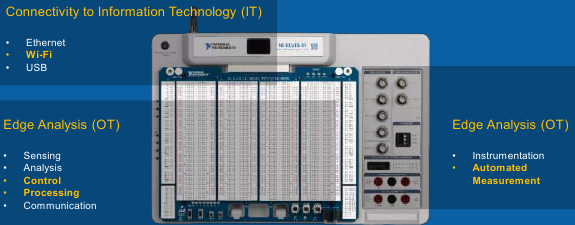 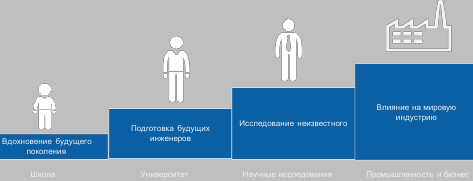 Вариант изменения учебного плана реализации ОП и составление новых курсов для получения знаний в энергетике и телекоммуникации
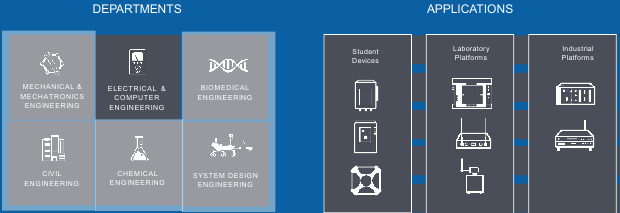 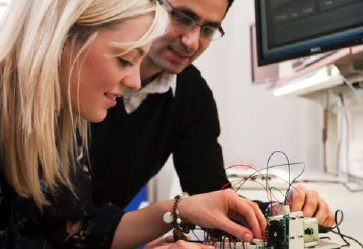 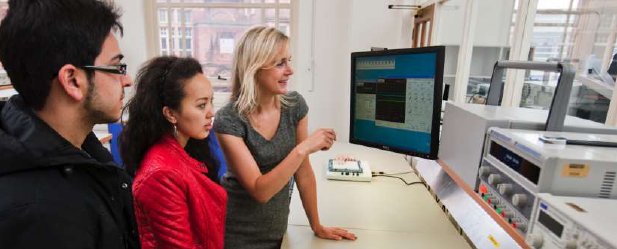 Сотрудничество с компаниями в области научных исследований.Ускорение исследований в различных областях энергетики.
Платформы для инноваций: Системы сбора данных (DAQ), Встраиваемые интеллектуальные системы, Системы тестирования объектов энергетики, Приборостроение, Создание и тестирование беспроводных телекоммуникационных систем.
Внеочередные ключевые платформы: Энергетика (Smart Grid, Анализ электро- и теплоэнергетики, HIL,  Мониторинг состояния оборудования), Многоканальные измерительные системы, Автомобилестроение и системы логистики (в транспорте HIL, ЭБУ-Тест,  автономные  радары), Беспроводная связь (SDR, mmWave, Massive MIMO), Биомедицина (медицинская визуализация, медицинские VI приборы), Мониторинг состояния конструкции объектов энергетики (регистрация данных, продвинутые измерения).
Сотрудничество с предприятиями индустрии: совместная с исследователями разработка предложений, связь с партнерами и экспертами энергетической и теплотехнической отрасли для обеспечения успешности реализации исследований, поиск региональных или международных академических  партнёров для совместных исследований.
Освоение финансовых средств в США в области энергетики.
Например, грант Министерства энергетики США в 2020 году выделил и направил на энергетические компании сумму 1,6 млн долларов на улучшение энергосистемы штатов. Такой результат получен благодаря всестороннему академическому и промышленному сотрудничеству в области энергетики и теплотехники.
Таким образом, технологии  и платформы National Instruments находится на передовом уровне мировых интегрированных цифровых технологий.
Поэтому сотрудники «ТНИЛ «CPS&ST» кафедры АУ в новом учебном году ориентируются проводить исследовательские работы по модернизации материально-технической, научной и лабораторной базы кафедры с включением своих тем разработок в направления развития АУЭС имени Гумарбека Даукеева
Пример: Освоение финансовых средств в США в области энергетики.
Например, грант Министерства энергетики США в 2020 году выделил и направил на энергетические компании сумму 1,6 млн долларов на улучшение энергосистемы штатов. Такой результат получен благодаря всестороннему академическому и промышленному сотрудничеству в области энергетики и теплотехники.
Таким образом, технологии  и платформы National Instruments находится на передовом уровне мировых интегрированных цифровых технологий.
Поэтому сотрудники «ТНИЛ «CPS&ST» кафедры АУ в новом учебном году ориентируются проводить исследовательские работы по модернизации материально-технической, научной и лабораторной базы кафедры с включением своих тем разработок в направления развития АУЭС имени Гумарбека Даукеева
Современная среда разработки VI LabVIEW
Среда графического программирования (C++, C#, Java, Python, Fortran).
Исполнение кода в любой среде ОС и платформ цифровых устройств (ELVIS II, Emona SIGEx, DATEx, FOTEx, USRP, PXI, DAQ, Compact RIO, MyRIO, OS Real Time, FPGA).
Широкий диапазон приложений (радиофизика, радиотехника, электроника, телекоммуникаций, ИС, высокопроизводительные и параллельные вычисления, интеллектуальные системы управления), ИоТ.
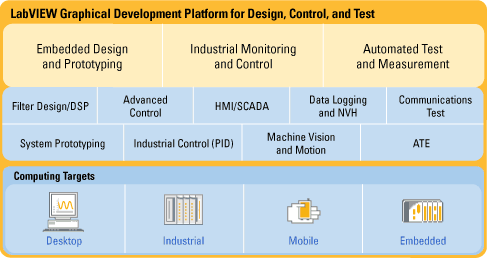 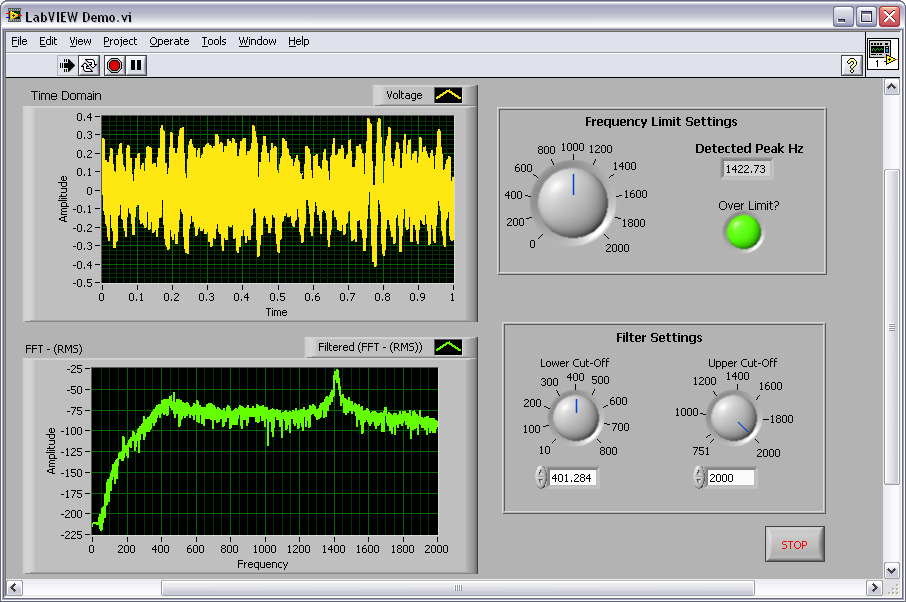 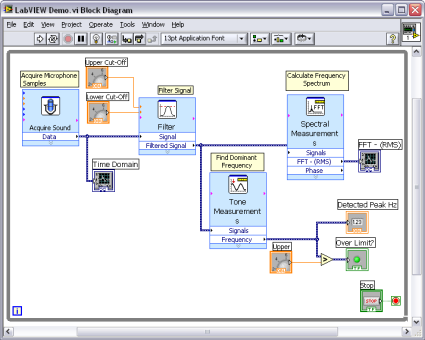 Design
Prototype
Deploy
Разработка исполняемых приложений на базе VI
Разработка
Обработка сигналов и видеоизображений
Встраиваемые  программируемые системы
(PC, DSP, FPGA, Microcontroller)
Построение прототипов
    и моделирование ИС
Управление
Автоматическое наблюдение за динамическими процессами и управление системами (объектами)
Радиоэлектроника, механотроника и робототехника
Отрасли индустрии и промышленности
Теплотехника, Электроэнергетика, Электроника, цифровая техника и технология
Измерения
Основы цифровых измерительных технологий.
Единая платформа разработки
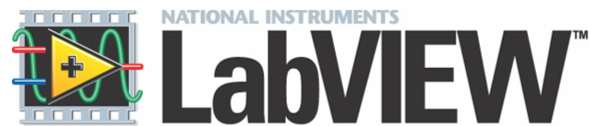 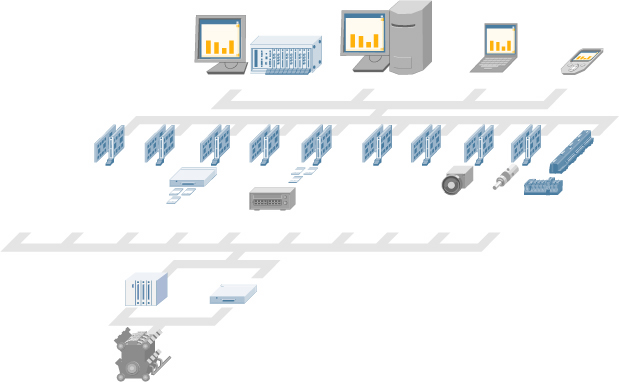 Laptop PC
PXI Modular Instrumentation
PDA
Desktop PC
High-Speed
Digitizers
Counter/
Timers
Distributed I/O and
Embedded Control
High-Resolution
Digitizers and DMMs
Multifunction 
Data Acquisition
Dynamic
Signal Acquisition
Instrument
Control
Machine
Vision
Motion 
Control
Digital I/O
Signal Conditioning
and Switching
Unit Under Test
Технологии  и платформы National Instruments
– это интегрированная  цифровая технология
Интеграция NI Multisim с NI LabVIEW
1. Create Schematic
3. Simulate
2. Virtual Breadboard
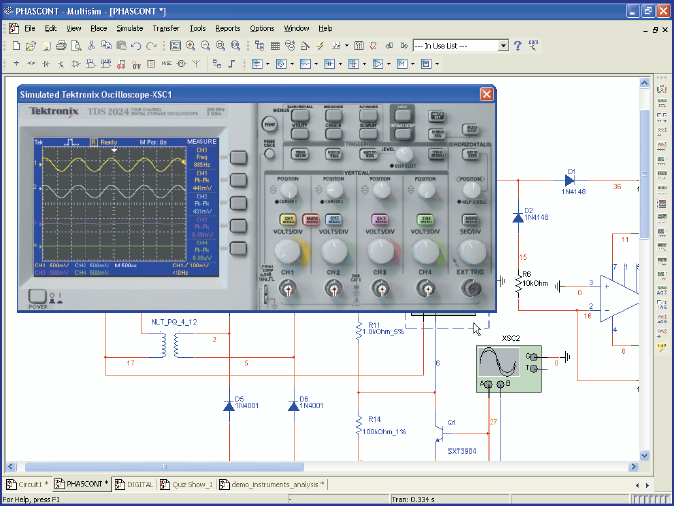 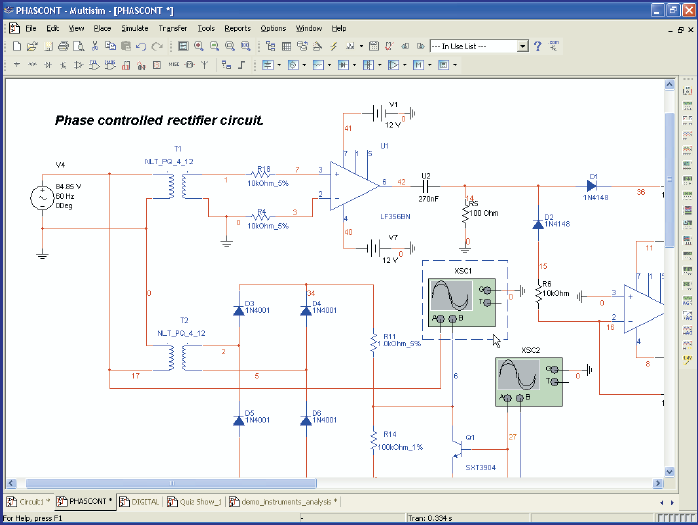 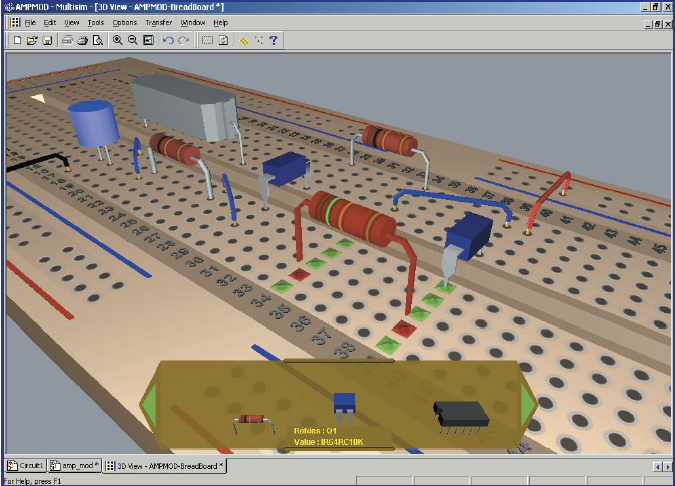 4. PCB Layout
6. Compare
5. Test
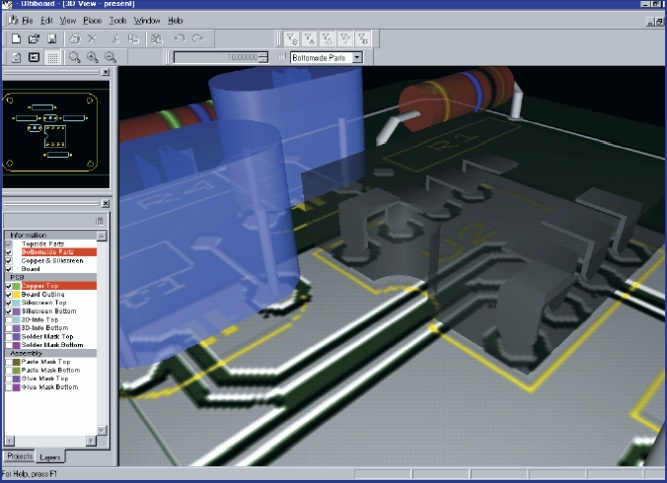 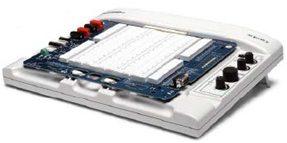 Интеграция ресурсов Python для применения на платформах NI
Представим обзор возможностей оборудования NI с использованием программной среды Python на платформах NI (PXI, CompactDAQ, CompactRIO, LabVIEW, TestStand и VeriStand:
 Использование API Python для оборудования NI.
 Вызов аппаратных библиотек NI с использованием ctypes.
 Интеграция Python в LabVIEW.
 Вызов Python из TestStand.
 Использование Python для VeriStand.
 Скрипты Python в DIAdem.
 Дополнительные ресурсы.
Разработчики с открытым исходным кодом и NI упростили интеграцию Python с оборудованием NI, создав модули, которые абстрагируют низкоуровневые вызовы функций ctypes в упрощенные API.
API-интерфейсы Python для модульных приборов PXI: Репозиторий nimi-python представляет собой набор модулей Python, которые предоставляют интерфейс для базовых драйверов модульных приборов NI. В настоящее время NI предлагает поддержку Python для функционирования осциллографов PXI, генераторов сигналов, цифровых мультиметров, SMU, источников питания, переключателей и приборов с цифровыми шаблонами.
Пакет nidaqmx содержит API для взаимодействия с драйвером NI-DAQmx для сбора данных (DAQ).
Этот пакет поддерживается NI. Пакет реализован как сложная объектно-ориентированная оболочка для C API NI-DAQmx с использованием библиотеки Python ctypes.
https://www.ni.com/ru-ru/support/documentation/supplemental/16/python-resources-for-ni-hardware-and-software.html?cid=Email-7013q0000025KbyAAE-Consideration-Pardot_61417
В результате реализации задач «ТНИЛ «CPS&ST»в этом учебном году появится возможность обучения ППС кафедры АУ с получением сертификата (72 часов) и готовить будущих бакалавриатов и магистров со знанием эксплуатации плафторм NI, востребованных в промышленности РК,в том числе по теплотехнике и электроэнергетике.
Спасибо за внимание !
Кульмамиров
Серик Алгожаевич,
s.kulmamirov@aues.kz,
 тел. +7  778 874 0526